Public Relations
Semester 1 Lesson 6
a.a. 2023/24
III° lettorato
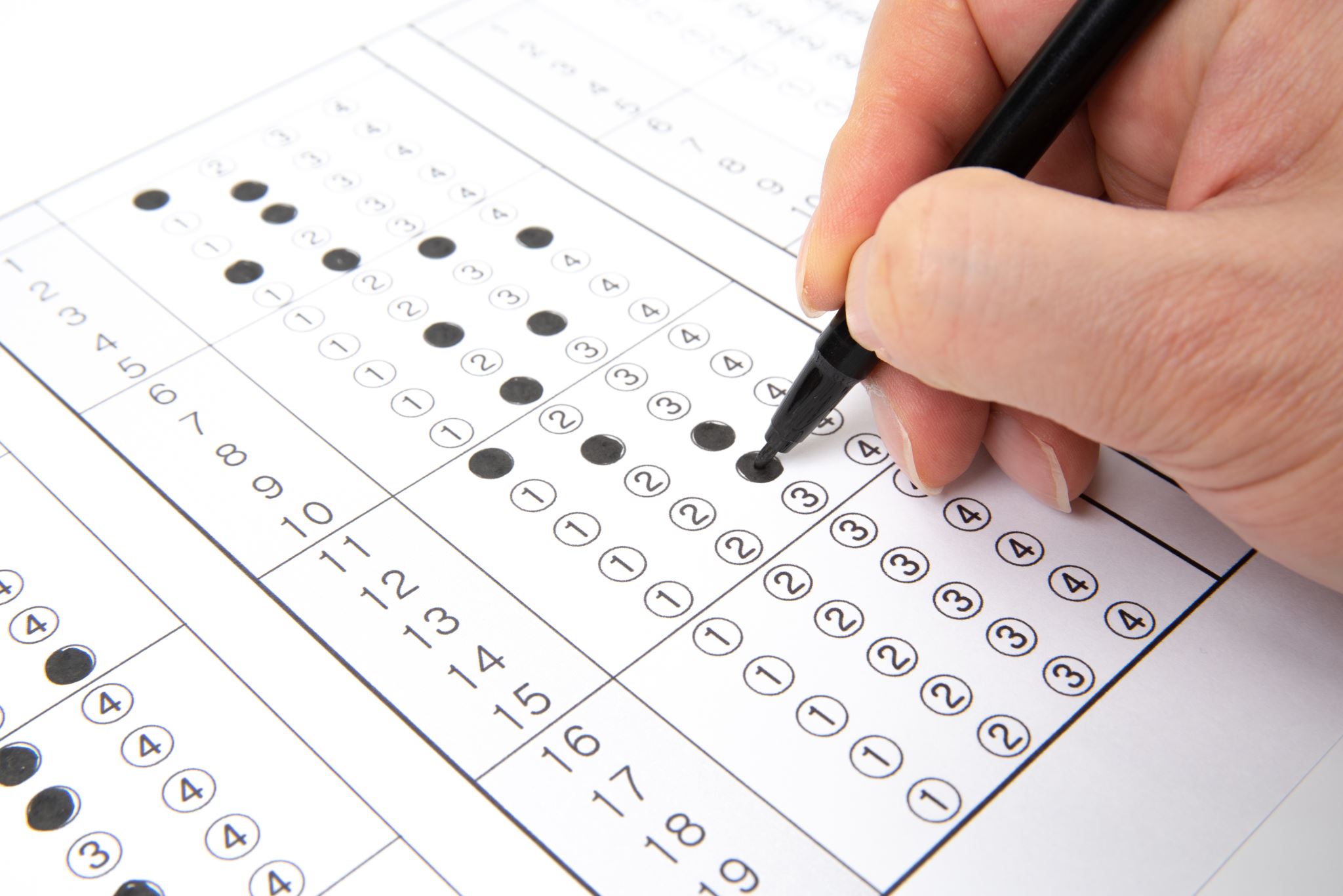 Homework discussion
Research:

Find out about your competitors. Are there others with similar products/services/ideas? 
What research should you do before testing your product/service/idea?
What research will you do when your product/service/idea is launched?

Research on research in marketing and public relations to find out what types of data can be gathered.
Course objectives
Examine and study the profession of Public Relations and the modern- day channels of communication in order to execute a PR plan.
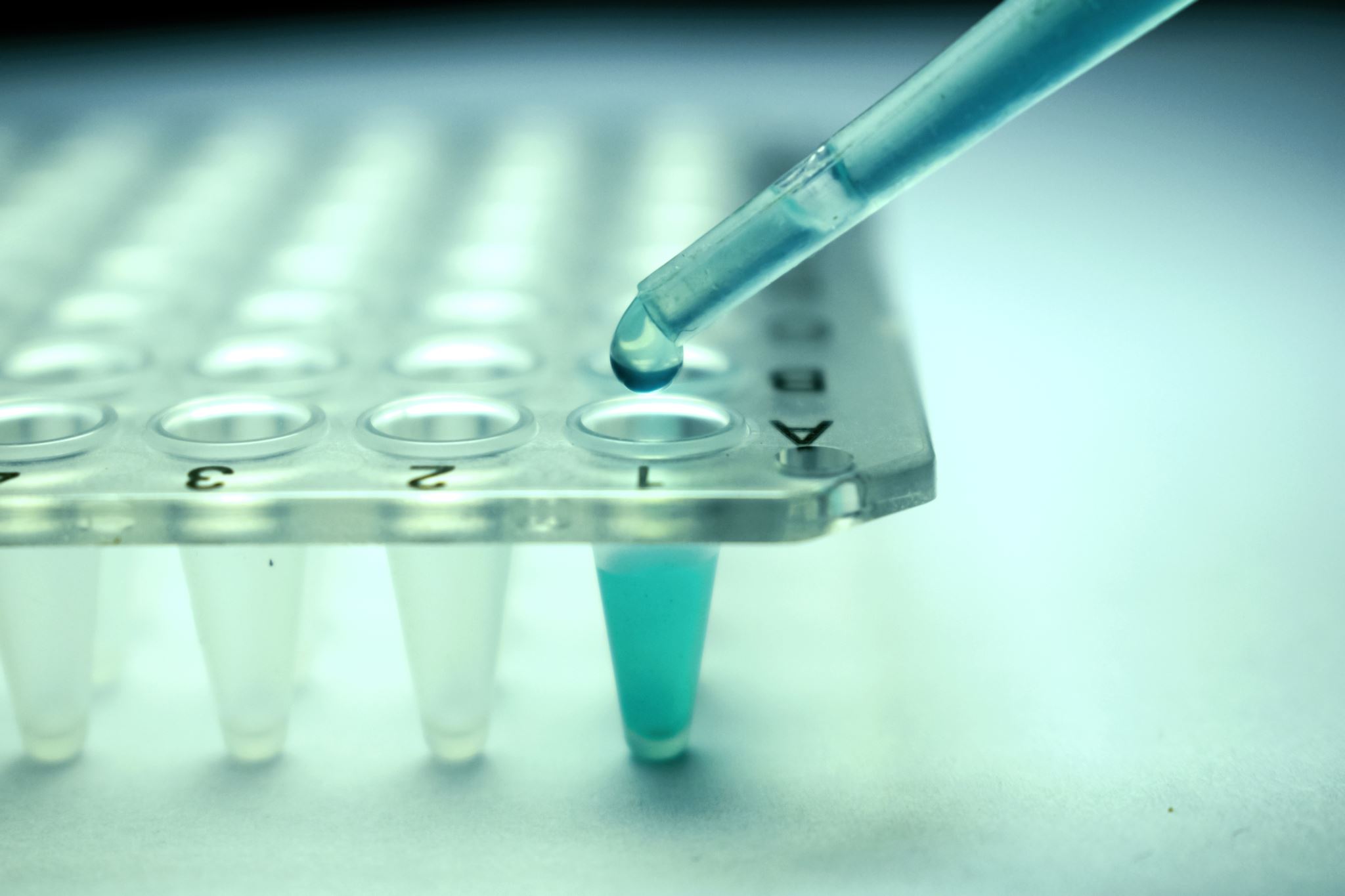 Mid term test45 minutes
https://www.prnewswire.com/resources/case-studies/National-Safety-Council-MultiVu-Increase-Awareness-on-Critical-Issue-of-Distracted-Driving/


https://www.prnewswire.com/resources/case-studies/Intermedia-Boosts-Campaign-Visibility-with-Award-Winning-Video-A-MultiVu-Creative-Services-Case-Study/


Read these two case studies and prepare a report on the campaign and its progress.
See if you can find other examples in your daily life and report on the same elements (Overview, challenge, approach, action, results, etc)
Homework:Case studies
Research for homework:PR campaign elementsCrisis management plan